МБДОУ КРИУШИНСКИЙ ДЕТСКИЙ САД «СВЕТЛЯЧОК.» МА - МА          Есть в нашем мире слово вечное,  Короткое, но самое сердечное.Оно прекрасное и доброе,Оно простое и удобное,                                   Оно душевное,      любимое,                                                   Ни с чем на свете не     сравнимое:МА - МА!
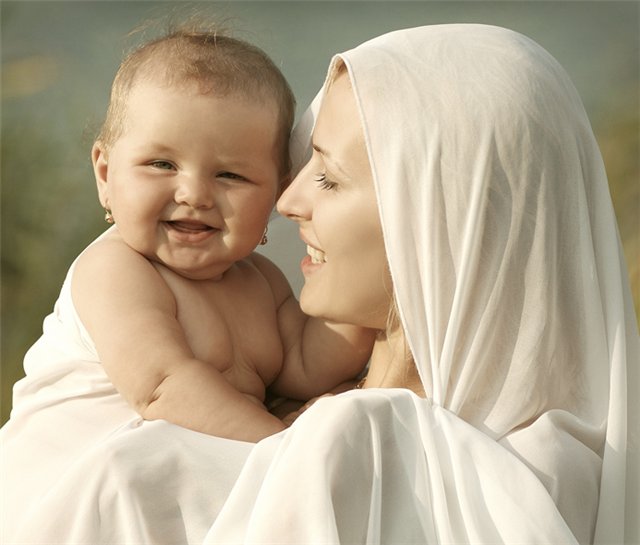 ПОДГОТОВИЛИ  ВОСПИТАТЕЛИ ЛЕВУШКИНА В. П.
МАЗУРИК М. И.
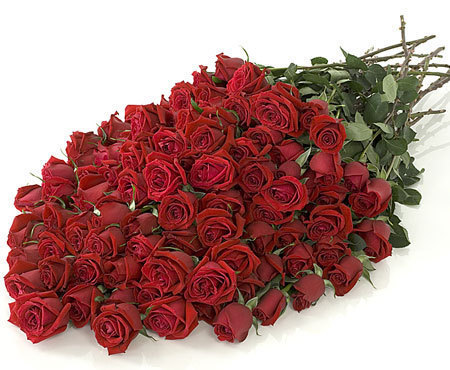 Дорогие мамы!С Праздником Вас!
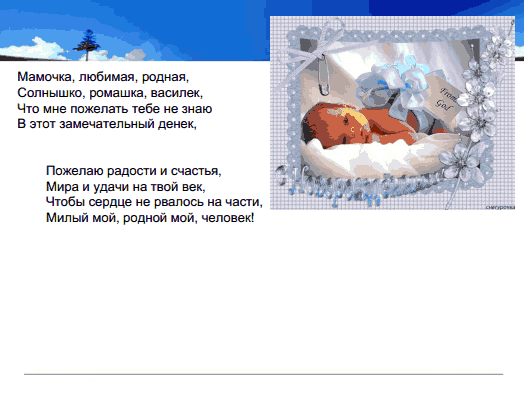 КТО НА СВЕТЕ ВСЕХ МИЛЕЕ?И ТЕПЛОМ СВОИМ СОГРЕЕТ.ЛЮБИТ БОЛЬШЕ, ЧЕМ СЕБЯ? ЭТО МАМОЧКА МОЯ!
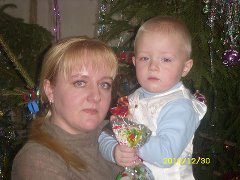 НАШЕЙ МАМЫ НЕТУ ЛУЧШЕНЕТ ДОБРЕЙ ЕЕ, НЕЖНЕЙ. СТАнем  навсегда послушны,И ПОЗДРАВИМ МАТЕРЕЙ!
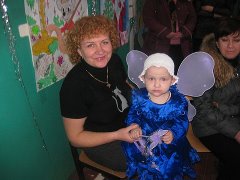 МАМА – ЭТО НЕБО!МАМА- ЭТО СВЕТ!МАМА- ЭТО СЧАСТЬЕ!МАМЫ ЛУЧШЕ НЕТ.
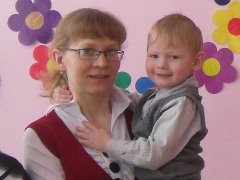 Я ЛЮБЛЮ ТВОЙ ЗВОНКИЙСМЕХ,МАМА!ТЫ НА СВЕТЕ ЛУЧШЕ ВСЕХ, МАМА!
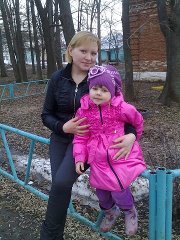 ОБОЙДИ ВЕСЬ БЕЛЫЙ СВЕТ,ЛУЧШЕ МАМЫ В МИРЕ НЕТ!
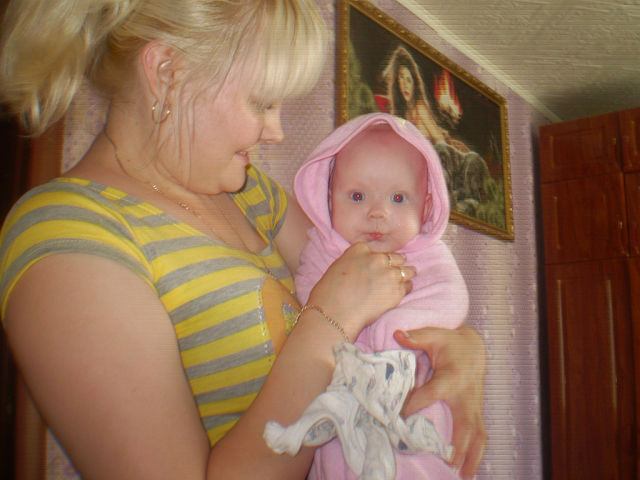 МАМОЧКА МОЯ РОДНАЯ,Я ЛЮБЛЮ ТЕБЯ БЕЗМЕРНО!И ЖЕЛАЮ ТЕБЕ СЧАСТЬЯИ ЗДОРОВЬЯ НЕПРЕМЕННО!
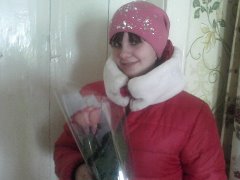 ПОЖЕЛАТЬ ХОЧУ ТЕБЕ ЗДОРОВЬЯ,ЧТОБ ТРЕВОГ НИКТО НЕ ДОСТАВЛЯЛ.ТЫ- ОДНА ТАКАЯ В ЦЕЛОМ СВЕТЕ, МАМОЧКА ЛЮБИМАЯ МОЯ!
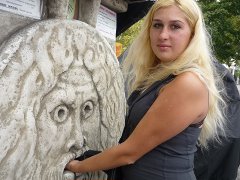 ТЕБЕ, РОДНАЯ МАМОЧКА,ОДНОЙ СКАЖУ СЕЙЧАС- СВЕТЛЕЕ И ДОБРЕЕ НЕТ, ТЫ ЛУЧШАЯ У НАС!
МАМА ЛЮБИТ И ЖАЛЕЕТ,МАМА ПОНИМАЕТ.МАМА ВСЕ МОЯ УМЕЕТ,ВСЕ НА СВЕТЕ ЗНАЕТ!
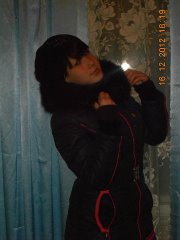 ПУСТЬ У МАМЫ ШПРИЦ В РУКАХ,ТЫ НЕ ПЯТЬСЯ, СЛОВНО РАК.ЭТО Ж МАМОЧКА МОЯ,ОЧЕНЬ ДОБРАЯ ОНА!
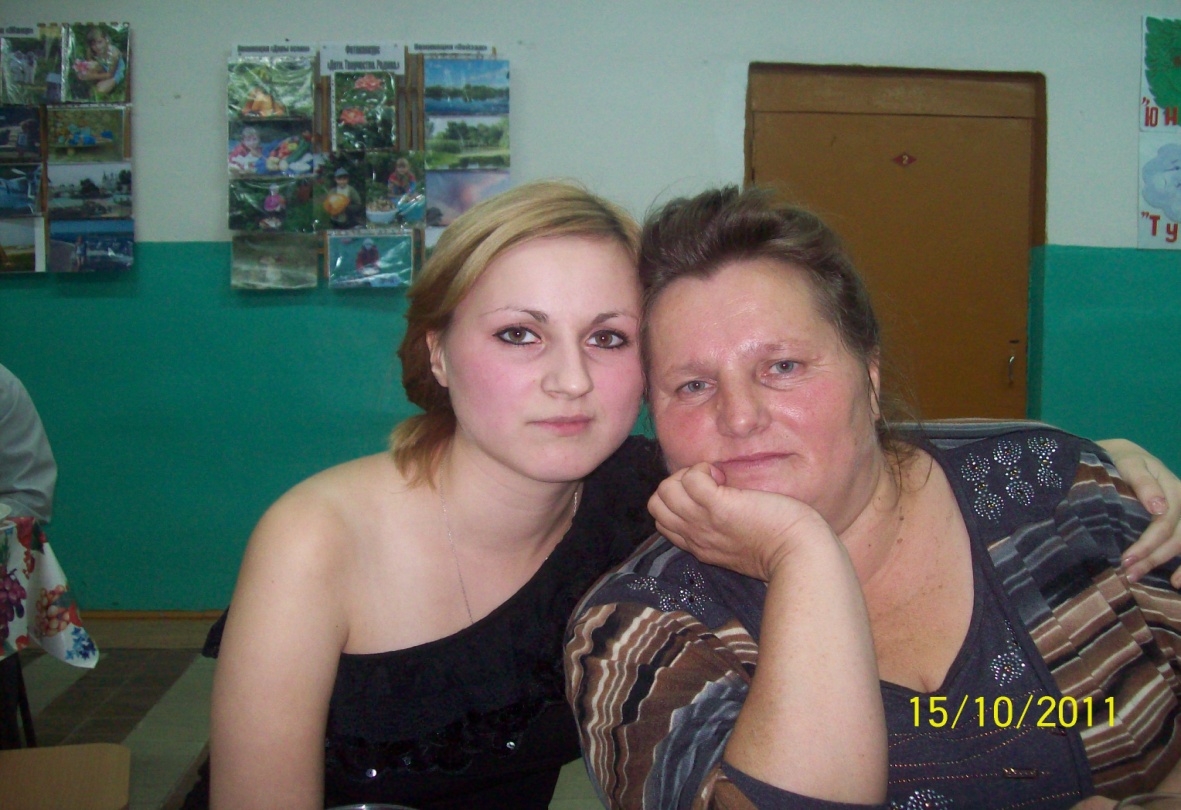 Ты, мама, моя лучшая подруга!И от тебя секретов просто нет,Мы столько знаем друг о друге,Ведь вместе мы уж много лет.
МАМОЧКА МОЯ МИЛАЯ,САМАЯ КРАСИВАЯ,НЕЖНАЯ, ЛЮБИМАЯ, МАМОЧКА МОЯ!
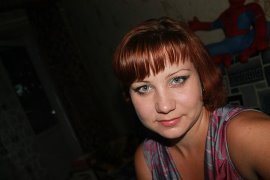 Любимая мама, тебя поздравляю,В День матери счастья, здоровья желаю.Ты в сердце моём, даже, если в разлуке,Я помню всегда твои нежные руки.